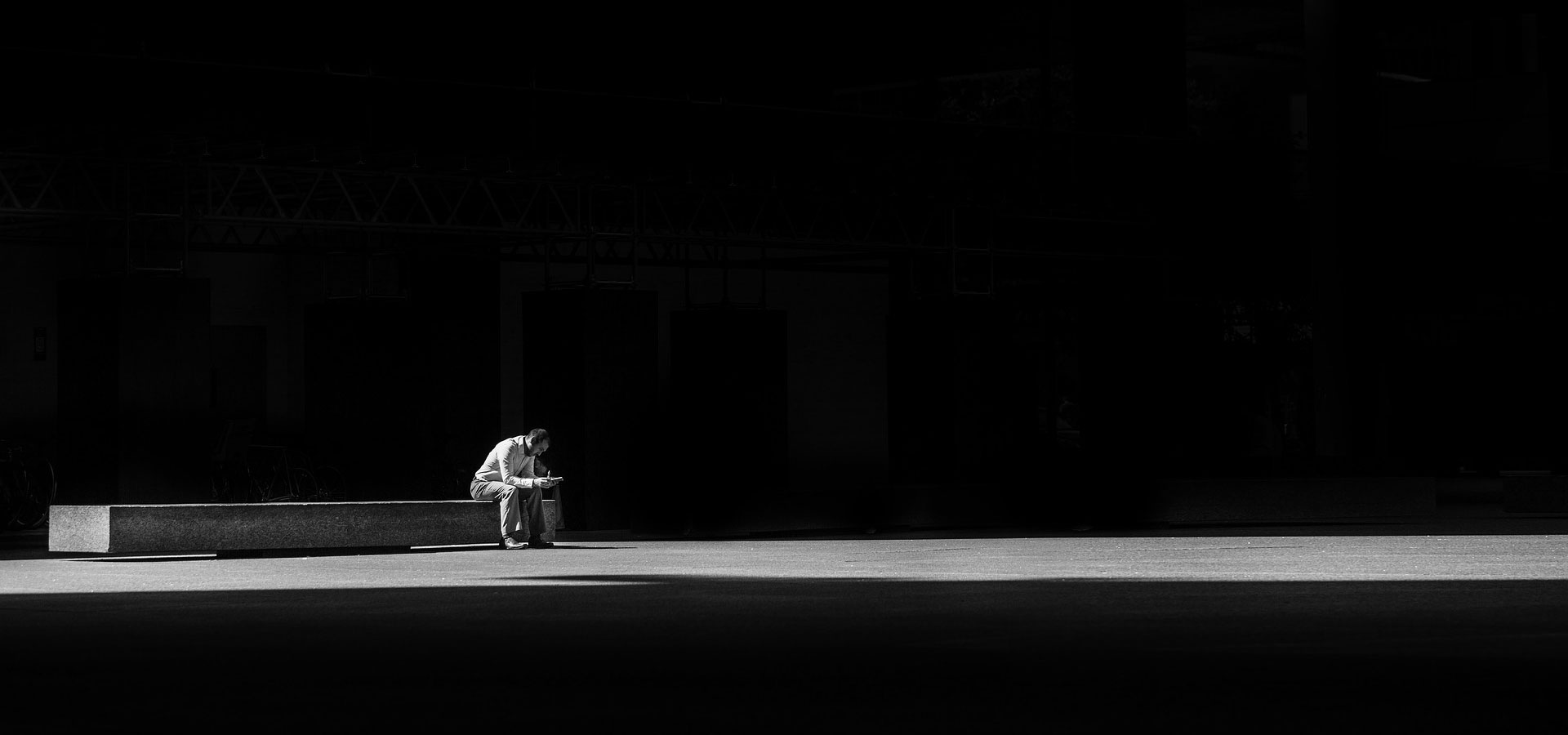 INCREDULIDADEAula 04 - Impaciência
VERGONHA INPROPRIADA
ANSIEDADE
IMPACIÊNCIA
ORGULHO
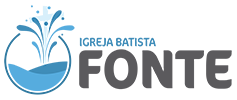 EBA – Escola Bíblica de Adultos
2023
Portanto, irmãos, sejam pacientes até a vinda do Senhor. Vejam como o agricultor aguarda que a terra produza a preciosa colheita e como espera com paciência até virem as chuvas do outono e da primavera. Sejam também pacientes e fortaleçam o seu coração, pois a vinda do Senhor está próxima. Irmãos, não se queixem uns dos outros, para que não sejam julgados. O Juiz já está às portas! Irmãos, tenham os profetas que falaram em nome do Senhor como exemplo de paciência diante do sofrimento. Como vocês sabem, nós consideramos felizes aqueles que mostraram perseverança. Vocês ouviram falar sobre a perseverança de Jó e viram o fim que o Senhor lhe proporcionou. O Senhor é cheio de compaixão e misericórdia.

Tiago 5:7-11 (NVI)
Bom é o Senhor para os que esperam por ele, para a alma que o busca.
Lamentações 3:25 (ARA)
O oposto da impaciência não é uma negação simplista do prejuízo...
É uma disposição profunda, madura e serena de esperar por DEUS no local não planejado da obediência, andar com DEUS no passo não planejado da obediência e aguardar no lugar e no ritmo designados por Êle.

A chave é a FÉ.
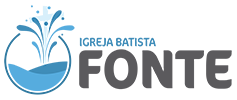 Mas Deus me enviou à frente de vocês para lhes preservar um remanescente nesta terra e para salvar-lhes a vida com grande livramento .
Gênesis 45:7
JOSÉ
José, porém, lhes disse: “Não tenham medo. Estaria eu no lugar de Deus? Vocês planejaram o mal contra mim, mas Deus o tornou em bem, para que hoje fosse preservada a vida de muitos. Por isso, não tenham medo. Eu sustentarei vocês e seus filhos”. E assim os tranquilizou e lhes falou amavelmente.
Gênesis 50:19-21
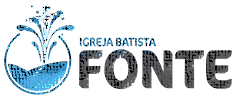 JÓ
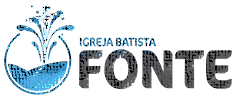 Uma manhã perto dos portões do Louvre, pintura de Édouard Debat-Ponsan. 
Catarina de Médici aparece vestida de negro, para inspecionar os corpos dos huguenotes no pátio do palácio.
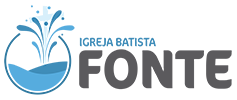 Por isso, não desanimamos; pelo contrário, mesmo que o nosso homem exterior se corrompa, contudo, o nosso homem interior se renova de dia em dia. Porque a nossa leve e momentânea tribulação produz para nós eterno peso de glória, acima de toda comparação, não atentando nós nas coisas que se veem, mas nas que se não veem; porque as que se veem são temporais, e as que se não veem são eternas.

2Coríntios 4:16-18

“RESISTEZ”
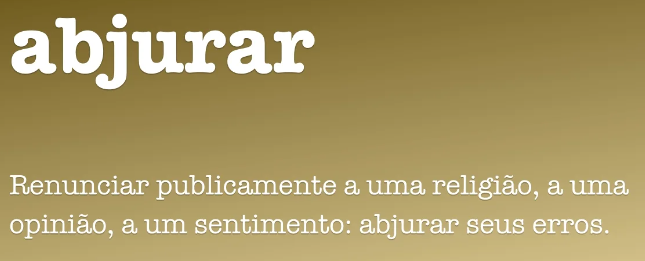 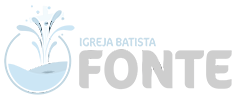 Prisioneiras huguenotes no Tour de Constance, pintura de Jeanne Lombard © Musée du Désert
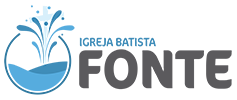 Sei que a bondade e a fidelidade me acompanharão todos os dias da minha vida, e voltarei à casa do Senhor enquanto eu viver.
Salmos 23:6
Farei com eles uma aliança permanente: Jamais deixarei de fazer o bem a eles, e farei com que me temam de coração, para que jamais se desviem de mim. Terei alegria em fazer-lhes o bem, e os plantarei firmemente nesta terra de todo o meu coração e de toda a minha alma. Sim, é o que farei’.
Jeremias 32:40-41
O Senhor Deus é sol e escudo; o Senhor concede favor e honra; não recusa nenhum bem aos que vivem com integridade.
Salmos 84:11
Desde os tempos antigos ninguém ouviu, nenhum ouvido percebeu, e olho nenhum viu outro Deus, além de ti, que trabalha para aqueles que nele esperam.
Isaías 64:4
Sabemos que Deus age em todas as coisas para o bem daqueles que o amam, dos que foram chamados de acordo com o seu propósito. Aquele que não poupou seu próprio Filho, mas o entregou por todos nós, como não nos dará com ele, e de graça, todas as coisas?
Romanos 8:28,32
Portanto, ninguém se glorie em homens; porque todas as coisas são de vocês, seja Paulo, seja Apolo, seja Pedro, sejam o mundo, a vida, a morte, o presente ou o futuro; tudo é de vocês, e vocês são de Cristo, e Cristo de Deus.
1 Coríntios 3:21-23
Por esta razão, também nós, desde o dia em que o ouvimos, não cessamos de orar por vós e de pedir que transbordeis de pleno conhecimento da sua vontade, em toda a sabedoria e entendimento espiritual; a fim de viverdes de modo digno do Senhor, para o seu inteiro agrado, frutificando em toda boa obra e crescendo no pleno conhecimento de Deus; sendo fortalecidos com todo o poder, segundo a força da sua glória, em toda a perseverança e longanimidade; com alegria, dando graças ao Pai, que vos fez idôneos à parte que vos cabe da herança dos santos na luz. 
Colossenses 1:9-12
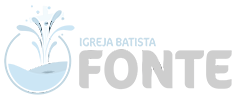 Não tenha medo do que você está prestes a sofrer. O Diabo lançará alguns de vocês na prisão para prová-los, e vocês sofrerão perseguição durante dez dias. Seja fiel até a morte, e eu lhe darei a coroa da vida.
Apocalipse 2:10
Portanto, ninguém se glorie em homens; porque todas as coisas são de vocês, seja Paulo, seja Apolo, seja Pedro, sejam o mundo, a vida, a morte, o presente ou o futuro; tudo é de vocês, e vocês são de Cristo, e Cristo de Deus.
1 Coríntios 3:21-23
Quem nos separará do amor de Cristo? Será tribulação, ou angústia, ou perseguição, ou fome, ou nudez, ou perigo, ou espada? Como está escrito: “Por amor de ti enfrentamos a morte todos os dias; somos considerados como ovelhas destinadas ao matadouro” . Mas em todas estas coisas somos mais que vencedores, por meio daquele que nos amou. Pois estou convencido de que nem morte nem vida, nem anjos nem demônios , nem o presente nem o futuro, nem quaisquer poderes, nem altura nem profundidade, nem qualquer outra coisa na criação será capaz de nos separar do amor de Deus que está em Cristo Jesus, nosso Senhor.
Romanos 8:35-39
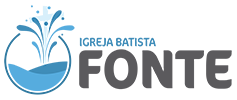 Por isso mesmo, aqueles que sofrem de acordo com a vontade de Deus devem confiar sua vida ao seu fiel Criador e praticar o bem.
1 Pedro 4:19 NVI
É perseverando que vocês obterão a vida.
Lucas 21:19 NVI
É na vossa perseverança que ganhareis a vossa alma. 
Lucas 21:19 ARA
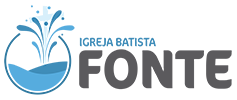 Desejamos, porém, continue cada um de vós mostrando, até ao fim, a mesma diligência para a plena certeza da esperança; para que não vos torneis indolentes, mas imitadores daqueles que, pela fé e pela longanimidade, herdam as promessas.
Hebreus 6:11-12 ARA
Queremos que cada um de vocês mostre essa mesma prontidão até o fim, para que tenham a plena certeza da esperança, de modo que vocês não se tornem negligentes, mas imitem aqueles que, por meio da fé e da paciência, recebem a herança prometida.
Hebreus 6:11-12 NVI
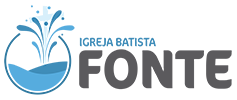 Contudo, o Senhor espera o momento de ser bondoso com vocês; ele ainda se levantará para mostrar-lhes compaixão. Pois o Senhor é Deus de justiça. Como são felizes todos os que nele esperam!
Isaías 30:18
Por isso, o Senhor espera, para ter misericórdia de vós, e se detém, para se compadecer de vós, porque o Senhor é Deus de justiça; bem-aventurados todos os que nele esperam. 
Isaías 30:18
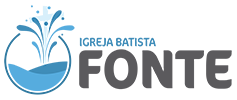 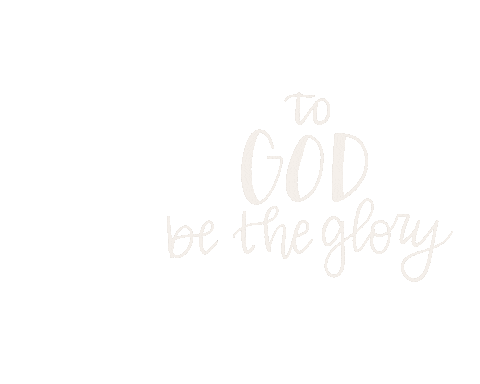 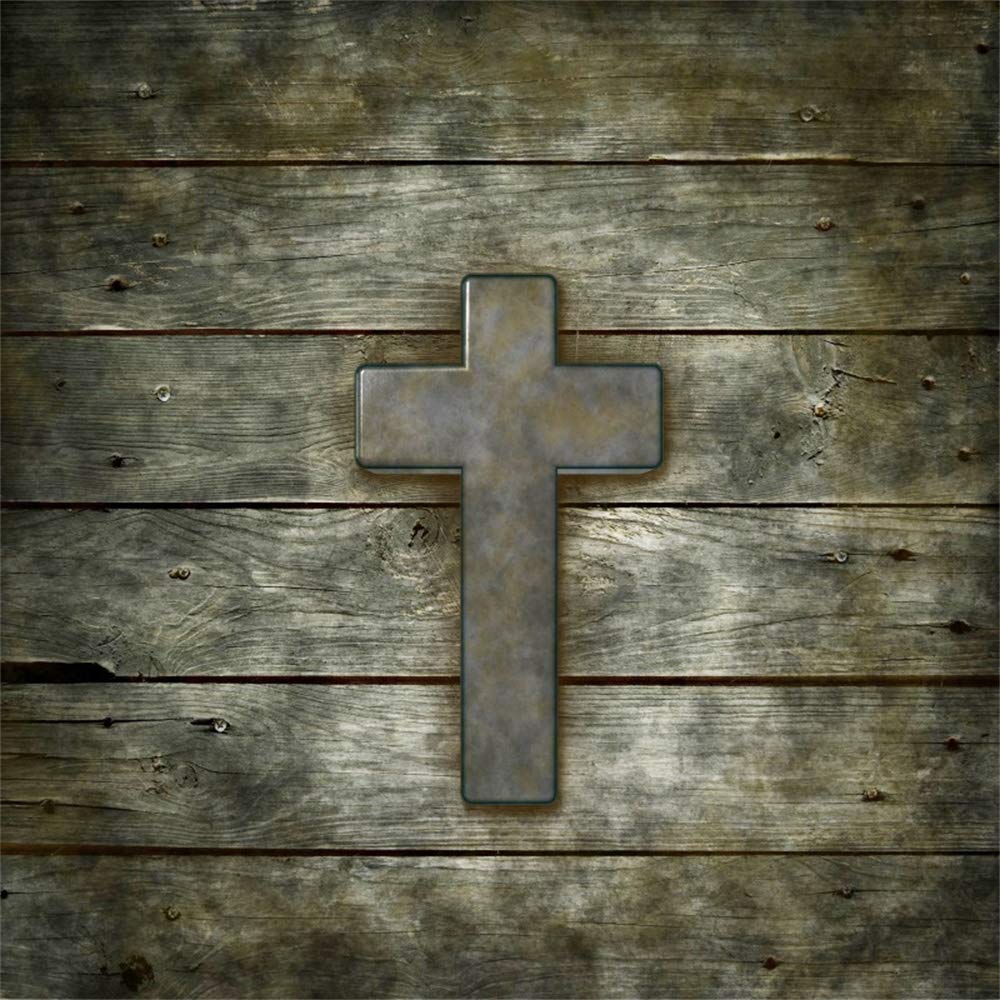 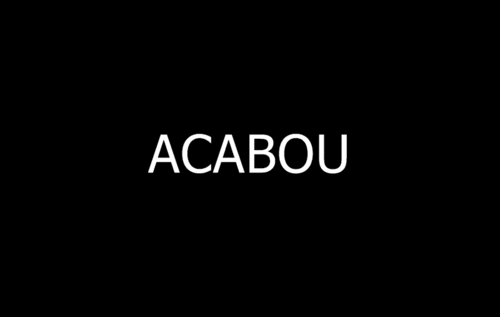 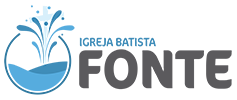